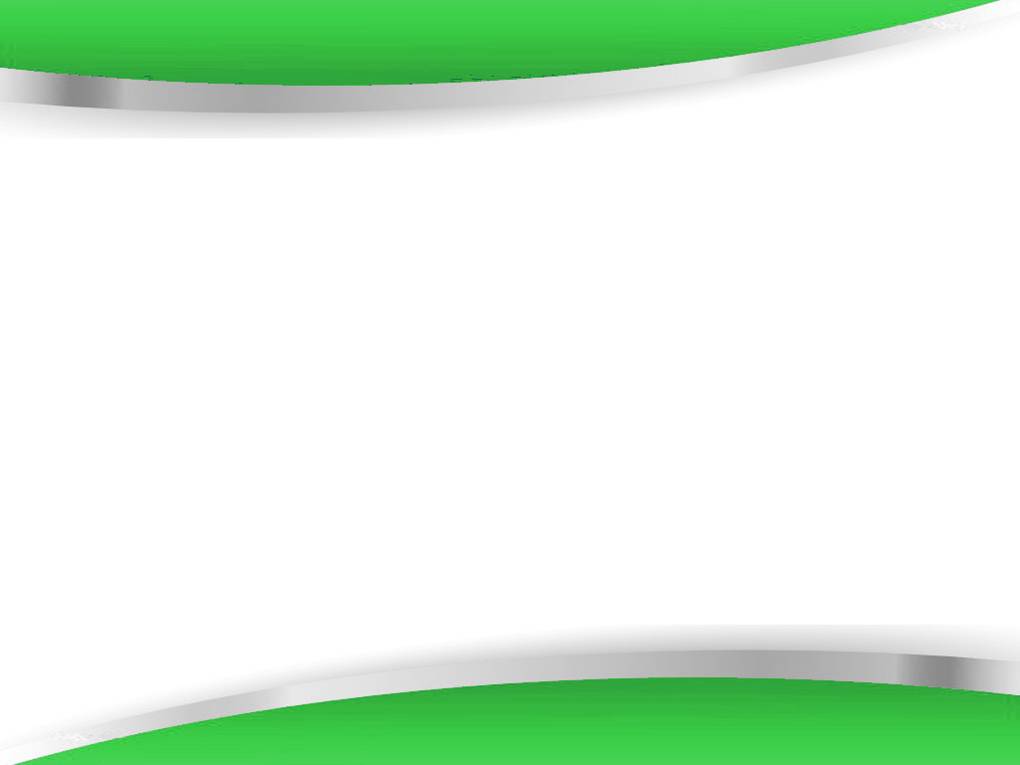 Sorting Algorithms
(includes some really ridiculous ones)
(may come with demonstrations)
Math Club 2/13/2012
Powerpoint Templates
Big O Notation
Shlemiel gets a job as a street painter, painting the dotted lines down the middle of the road. On the first day he takes a can of paint out to the road and finishes 300 yards of the road. "That's pretty good!" says his boss, "you're a fast worker!" and pays him a kopeck.

The next day Shlemiel only gets 150 yards done. "Well, that's not nearly as good as yesterday, but you're still a fast worker. 150 yards is respectable," and pays him a kopeck.

The next day Shlemiel paints 30 yards of the road. "Only 30!" shouts his boss. "That's unacceptable! On the first day you did ten times that much work! What's going on?"

"I can't help it," says Shlemiel. "Every day I get farther and farther away from the paint can!"
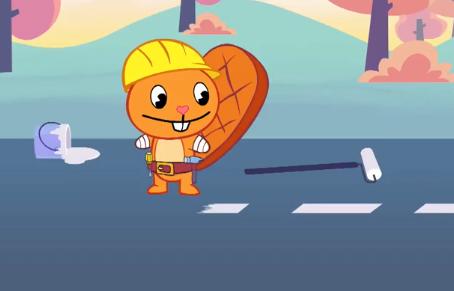 Big O Notation
First attempt: Gravity
Second attempt: Insetion Sort
Third attempt: Merge Sort
Best yet attempt: Gravity (a different one)
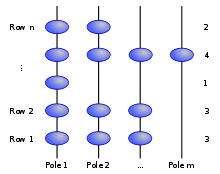 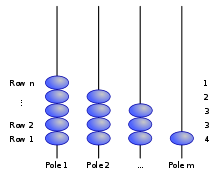